Safari
By:
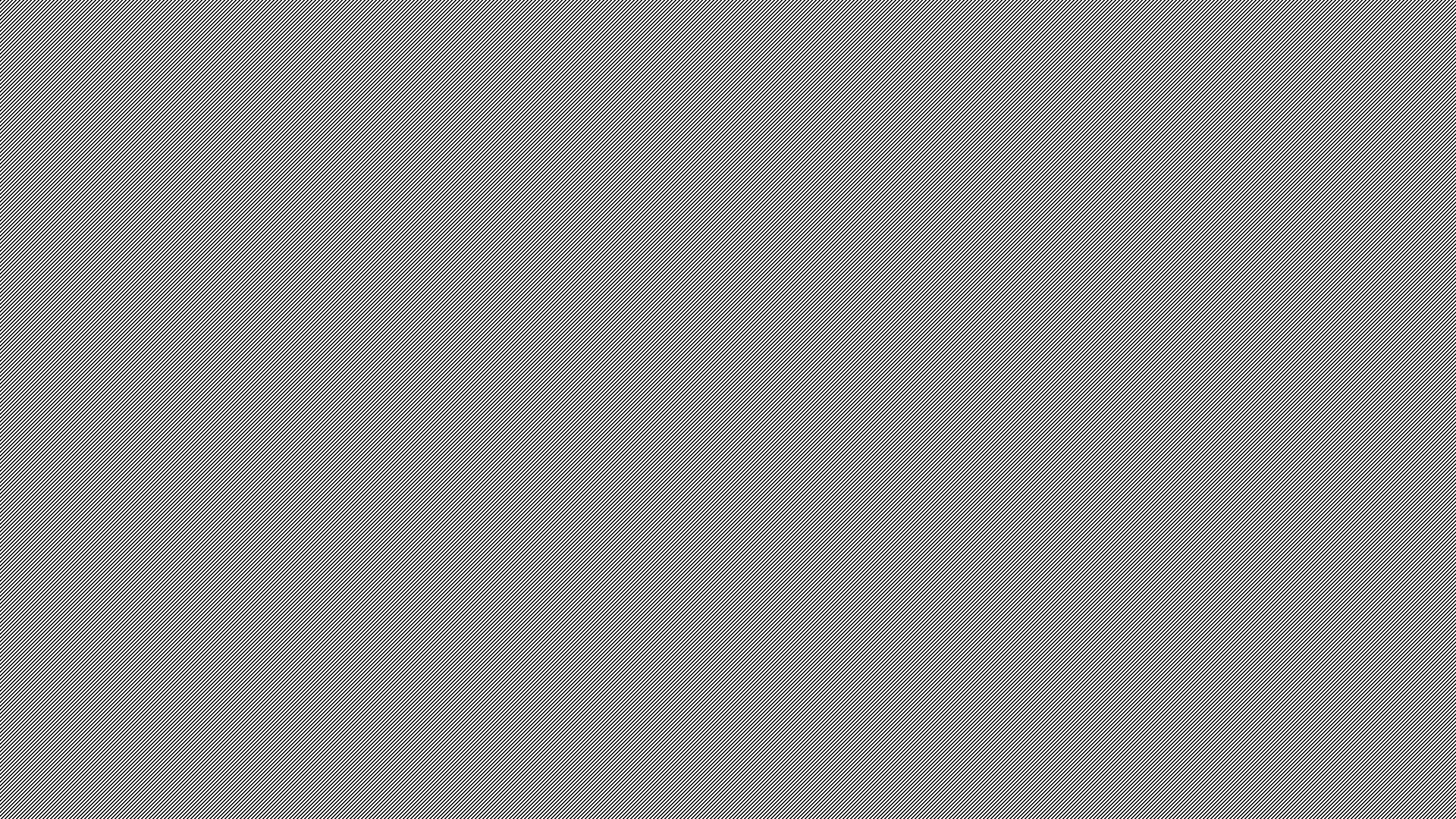 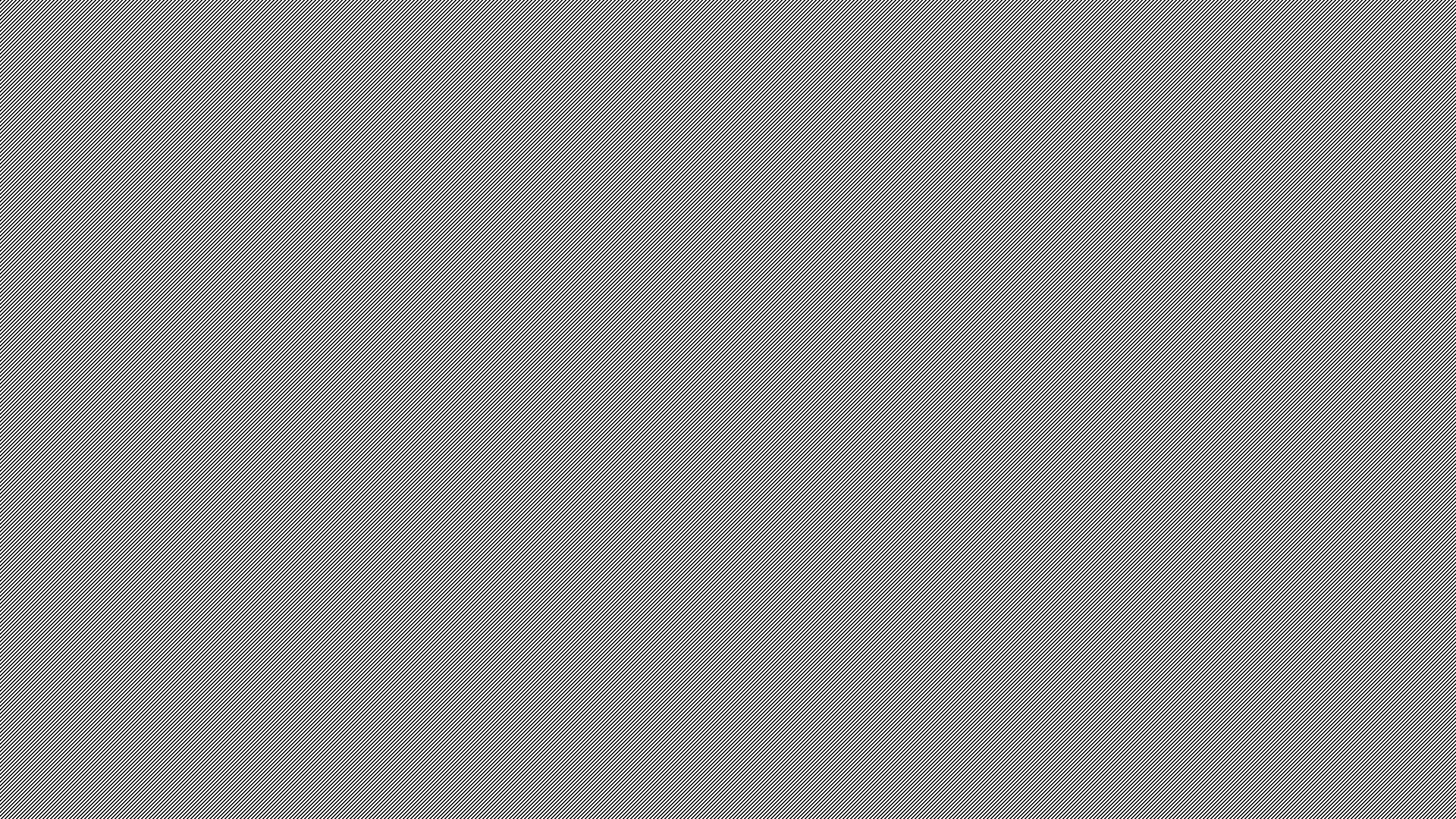 Map of Kenya and Tanzania
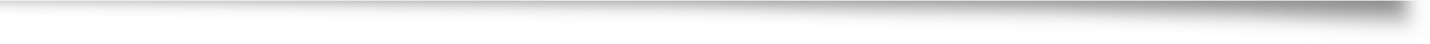 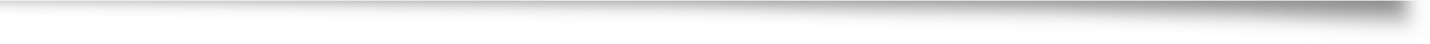 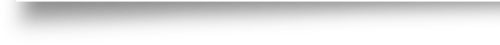 Both countries are in East Africa with coastline on the Indian Ocean

From Nairobi, the capital, visit Masai Mara Reserve, Amboseli National Park and Mt. Kilimanjaro, Tanzania.
Thinking of Safari?

Karibu Africa!